EXIGENCES GÉNÉRIQUES COMMUNES DU SAFETY MANAGEMENT SYSTEM
ACRONYMES
ASD : Aeronautical, Spatial and Defense
CEO : Chief Executive Officer
D.O. : Donneur d’Ordre 
DOA : Design Organization Approval
EGC : Exigence Générique Commune
ES : Exigence spécifique 
GT : Groupe de Travail 
IAQG : International Aerospace Quality Group.
MOA : Maintenance Organization Approval
POA : Production Organization Approval
SMS : Safety Management System
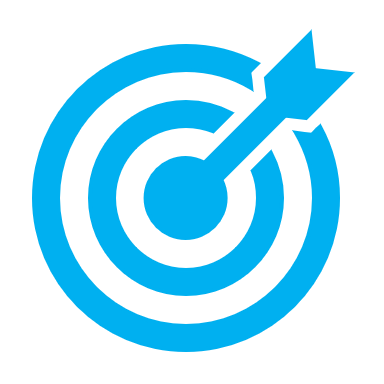 OBJECTIFS DES EGC
Standardiser, simplifier les exigences génériques vers les fournisseurs
Faciliter leur compréhension et leur mise en œuvre à tous les niveaux de la Supply Chain ASD
Mutualiser les réponses fournisseur
PÉRIMÈTRE
LIVRABLE
Pour chacun des 4 piliers SMS (politique & objectifs / gestion des risques / performance / promotion de la sécurité) 
  ■ un set d’exigences SMS minimum à déployer vers les fournisseurs 
  ■ des exemples de guidance possible : exemples non exhaustifs, d’autres solutions peuvent être proposées par un fournisseur à son D.O. pour répondre à l’exigence formulée.
Sur la base de ce set d’exigences minimales, charge à chaque D.O. d’identifier ses fournisseurs les plus critiques pour lesquels des exigences supplémentaires seraient cascadées.
Les piliers des exigences SMS
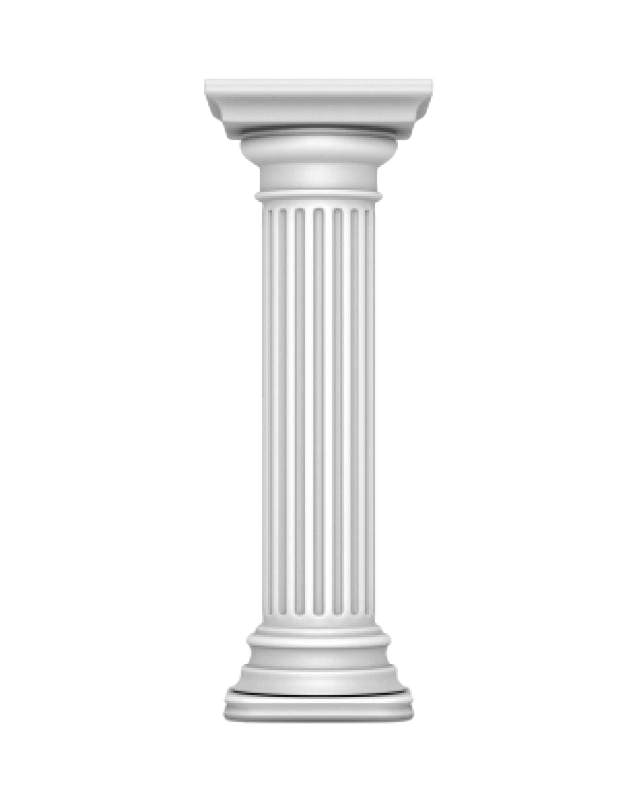 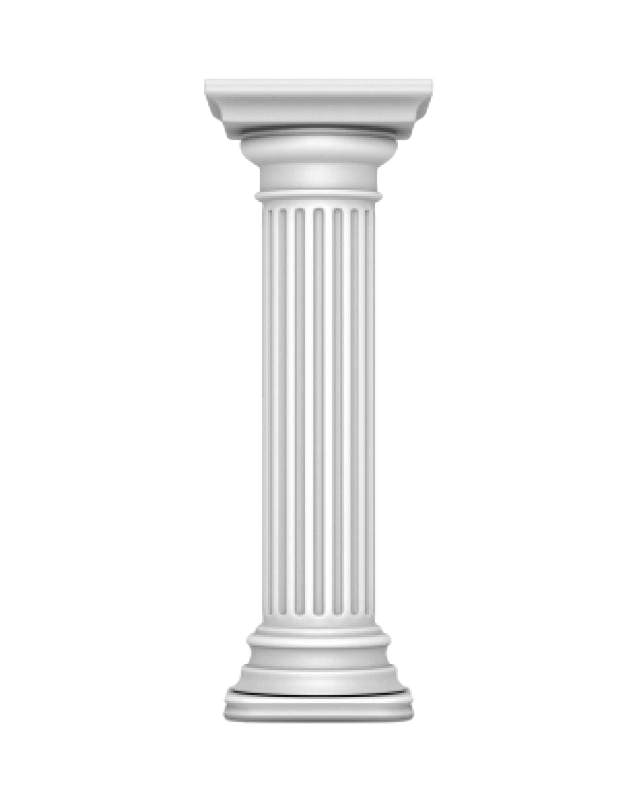 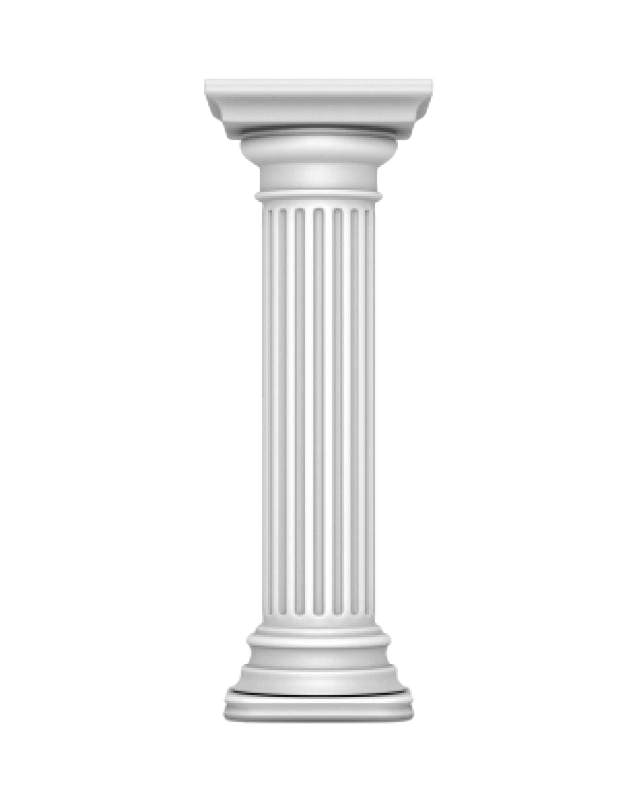 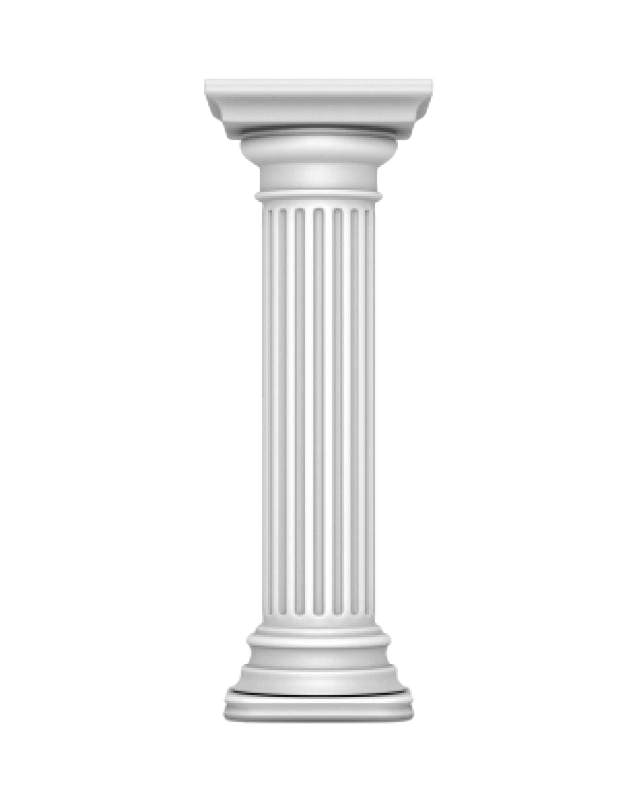 Exigence 2.1 : "Détectez tôt, sécurisez vite !"​​
​​
Exigence 1.1 : "Votre voix renforce la sécurité !"
Exigence 4.1 : "Sensibilisez-vous à la sécurité !"​​​​​
Exigence 3.1 : "Surveillez pour améliorer la sécurité !"​​​​
3. Performance sécurité
4. Promotion de la sécurité
2. Gestion des risques sécurité
1. Politique & objectifs sécurité
Exigence 1.2 : "Échangez pour sécuriser !"​
Exigence 2.2 : "Analysez pour sécuriser !"​​​
Exigence 4.2 : "Communiquer, c’est protéger !"​​​​​​
Objectifs : Un set d'exigences unique & des recommandations à destination de l'ensemble des industriels ASD
1. Politique & objectifs sécurité
"Votre voix renforce la sécurité !"
EGC-SMS-01 : 
Déployer une culture juste et équitable:
créer un climat de confiance dans lequel les employés sont encouragés à signaler tout élément pouvant avoir un impact potentiel sur la sécurité aérienne;
s'assurer que les rapports sont uniquement utilisés dans le but d'améliorer la sécurité des produits & services.
Guidance 01 (exemples d'implémentation possibles, liste non exhaustive):
lettre d'engagement du CEO du fournisseur en interne pour promouvoir une culture juste et équitable (soit via une politique, un manuel qualité);
une communication (via intranet, etc.)
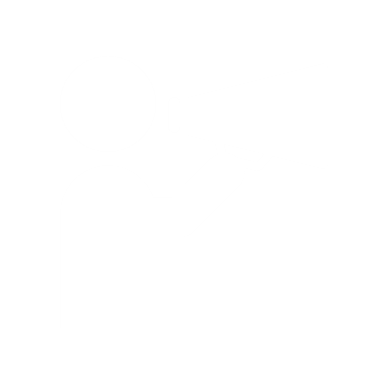 1. Politique & objectifs sécurité
"Échangez pour sécuriser !"
EGC-SMS-02 :  
Établir un canal d'échange des éléments liés à la sécurité aérienne entre le fournisseur et le D.O.
Guidance 02 (exemples d'implémentation possibles, liste non exhaustive):
Ce canal d'échange peut être un ou plusieurs point(s) de contact clairement identifié(s) chez le fournisseur, qui peut être un interlocuteur déjà connu du D.O (exemple: le Bureau d'études, les achats, le Quality manager, etc.)
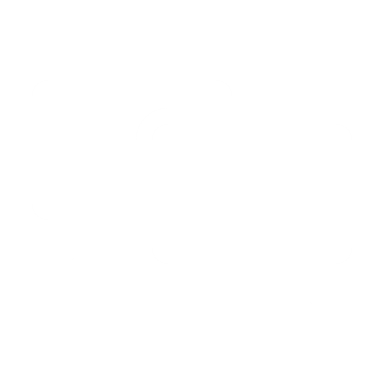 2. Gestion des risques sécurité
"Détectez tôt, sécurisez vite !"
EGC-SMS-03 : 
Identifier et gérer de façon plus proactive les risques de sécurité aérienne (e.g. incluant les signaux faibles), les revoir en interne de façon régulière, et les remonter au D.O. dans le cas où:
le risque est évalué comme non acceptable pour la sécurité aérienne;
ou en cas de doute sur l'impact sécurité en opération.
Guidance 03 (exemples d'implémentation possibles, liste non exhaustive):
Les risques pouvant avoir un impact potentiel sur la sécurité aérienne, émanant de facteurs techniques, humains ou organisationnels. Par exemple, ces risques peuvent être détectés suite à [liste d'exemples non exhaustive]:
un changement de processus, d'organisation, de ressources (diminution/augmentation de ressources humaines) ou moyens (changement de matières, outils), de responsabilités (changement de directeur qualité, responsable de site);
un évènement;
une situation anormale ou inhabituelle;
une non-conformité;
une déviation;
un doute ou une question sur l'impact sécurité en opération captés par le canal de remontées volontaires.
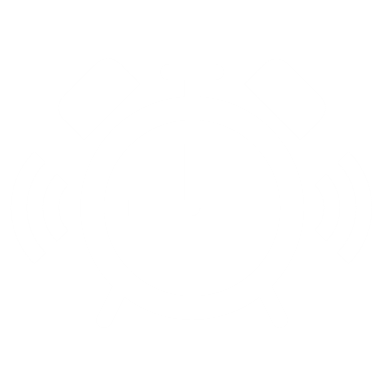 2. Gestion des risques sécurité
"Analysez ensemble pour sécuriser toujours !"
EGC-SMS-04 : 
Supporter le D.O. dans les analyses de risques sécurité aérienne si nécessaire.
Guidance 04 (exemples d'implémentation possibles, liste non exhaustive):
N/A
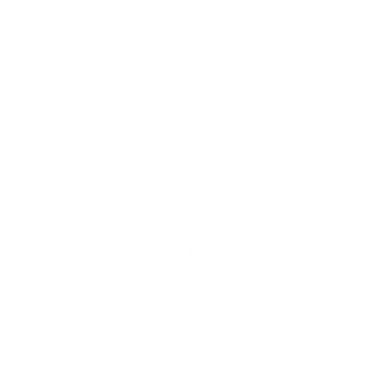 3. Performance sécurité
"Surveillez pour améliorer la sécurité !"
EGC-SMS-05 : 
Prendre en compte des aspects sécurité aérienne dans la surveillance interne du fournisseur pour permettre une amélioration continue.
Guidance 05 (exemples d'implémentation possibles, liste non exhaustive):
Le D.O. s'assurera de la bonne mise en place des exigences de sécurité aérienne au travers de sa surveillance déjà en place.
Des exemples d'éléments à surveiller pour évaluer la bonne diffusion d'une culture sécurité aérienne pourraient être [liste non exhaustive]:
les moyens de sensibilisation à la culture de sécurité aérienne,
la mise en place de moyens de remontées volontaires en interne et vers le D.O., 
des éléments prouvant la bonne utilisation opérationnelle du canal de remontées volontaires interne, garantissant la réduction du risque sécurité aérienne le cas échéant, et la protection des lanceurs d'alertes conformément à la loi Européenne EU376/2014;
la revue régulière des risques de sécurité aérienne (via de nouvelles revues dédiées à la sécurité, ou via des revues existantes (e.g. revues Qualité)).
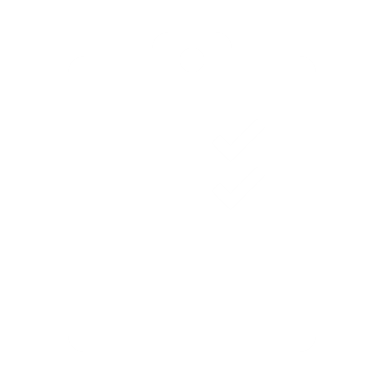 4. Promotion de la sécurité
"Sensibilisez-vous à la sécurité !"
EGC-SMS-06 : 
Sensibiliser régulièrement les personnes clés au SMS, à la culture juste et équitable, et à l'importance des remontées volontaires.
Guidance 06 (exemples d'implémentation possibles, liste non exhaustive):
En fonction de la criticité des produits/services, la sensibilisation peut être étendue au-delà des personnes clés pour la sécurité aérienne, y compris au sein de la chaîne d'approvisionnement du fournisseur si pertinent;
La sensibilisation devra être régulière, et pourra contenir par exemple des retours d'expérience d'évènements impactant la sécurité aérienne, à des fins d'amélioration continue;
Afin de faciliter la compréhension du fournisseur sur les enjeux de sécurité aérienne, le fournisseur peut solliciter le D.O. pour mieux appréhender l'utilisation finale de ses produits & services.
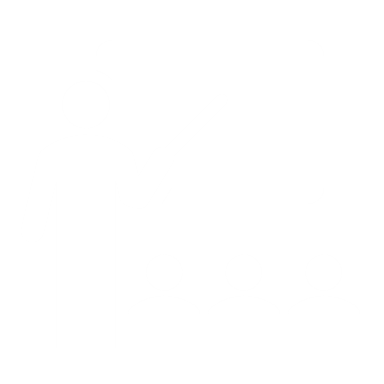 4. Promotion de la sécurité
"Communiquer, c’est protéger !"
EGC-SMS-07: 
Informer le personnel du fournisseur des moyens de remontée volontaire mis à sa disposition dans un climat de culture juste et équitable.
Guidance 07 (exemples d'implémentation possibles, liste non exhaustive):
Communication interne régulière sur les aspects sécurité aérienne de ses produits.
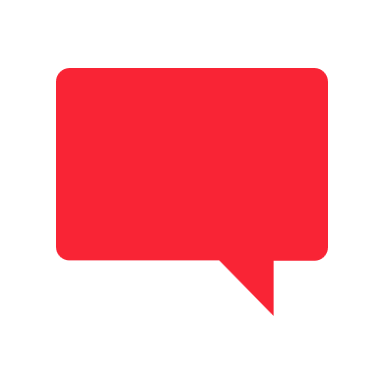 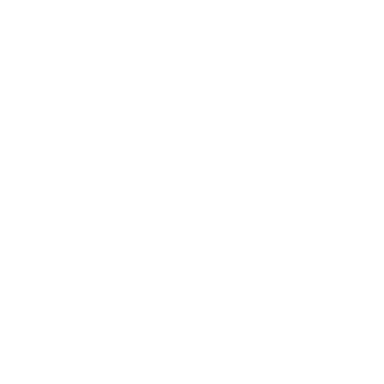 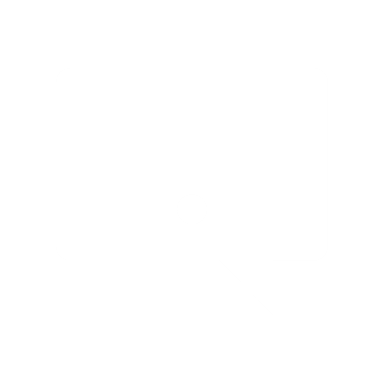